PowerPoint Tips and Tricks
Pieces to put together
[Speaker Notes: Slide number	/Title
3   Ribbon
5   Images
7   Videos
9   Animations
12 Transitions
14 Templates/themes
18 Presenter tips
21 PPT FAQ
22 Stump the Expert]
Ribbon
What is the ribbon?
Ribbon
Tab
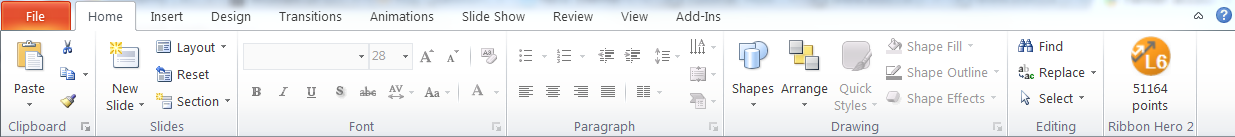 Group
Button/ Gallery
Ribbon Hero
Images
My Grandson 
Let’s make it better
[Speaker Notes: Remove background
Angle
Frame
Reflect
ETC.]
Videos
Two sides…
Add video
Record presentations
[Speaker Notes: Add
Edit
Format
Use this as a place to demo Selection pane as well
Record/Save as video]
Animations
Working with animations
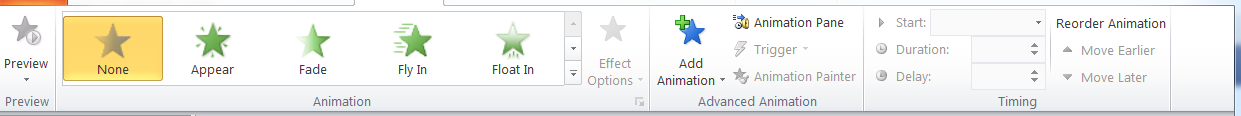 [Speaker Notes: Talk through the interface and the animation task pane]
What animations are available?
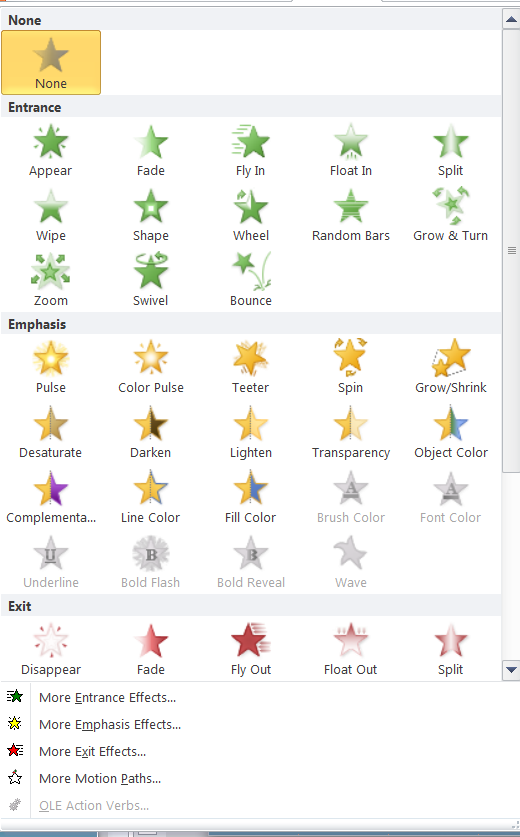 [Speaker Notes: Talk about the gallery and how to use it
Talk through how these two animations were done]
Transitions
Transitions are…
[Speaker Notes: Explain, then demo both static and dynamic]
Templates/Themes
Differences
[Speaker Notes: Talk about the two of them…]
Layouts and masters
Layouts
Masters
How the pieces of a slide come together
Where and what content goes on a slide
Look, feel, and design
The back layer
Sources
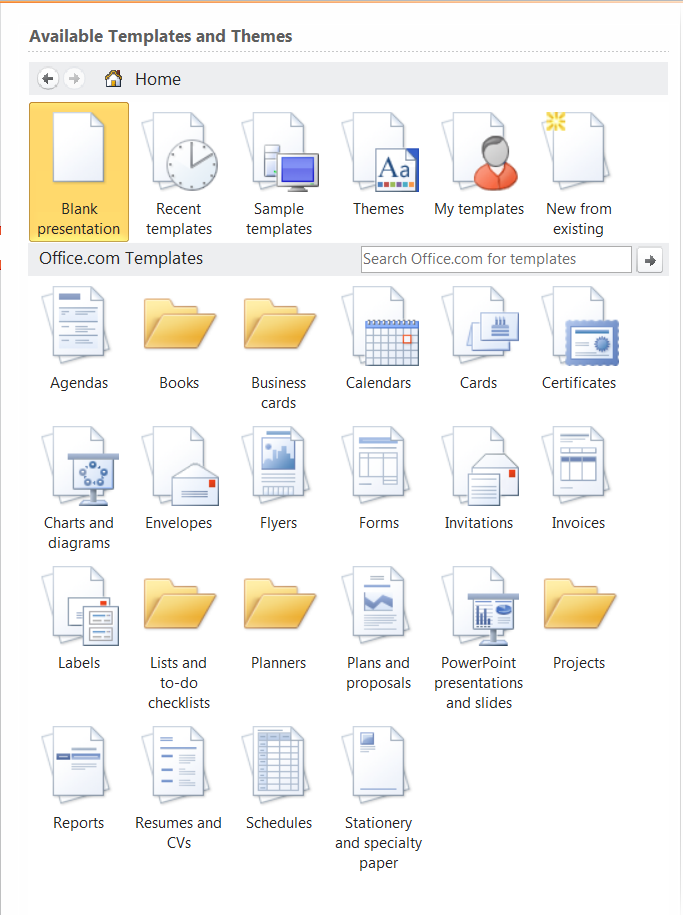 Inside PPT
Office Online
Maniactive
Indezine
The PowerPoint Blog
Ellen Finkelstein
Presenting
Make your life easier
Notes
F1 for shortcuts
Presenter view
Preview animations and transitions
PRACTICE PRACTICE PRACTICE
For the best results:
Keep the focus on the audience!
And finally…
Your friend for all things PowerPoint:
The PPT FAQhttp://pptfaq.com
Your turn!
Stump the Expert!